Роль
школьной формы
в обществе
Итоговый продукт проекта
Участник-руководитель проекта: Устюжанина Анна 8а
Консультант проекта: Колчугина Ольга Петровна
Что такое школьная форма?
Школьная форма – это один из видов форменной одежды.

Где встречается форменная одежда?
Форменная одежда – это средство показать свой статус, принадлежность к профессии или к социальной группе.

Корпоративный этикет обязывает сотрудников быть в форменной одежде. Форменная одежда не несет защитных функций, в отличие от спецодежды. Форменная одежда объединяется единым цветом, отделкой и другими знаками.

Форменную одежду носят многие: полицейские, школьники, стюардессы, официанты, бармены,  водители, горничные, уборщики, дворники, садовники, охранники, телохранители, повара, врачи, доктора, медсестры, медбратья и различный обслуживающий персонал. Форменная одежда может быть в любой организации.
История школьной формы в мире.
Древняя Греция (6 век до н. э.) – короткий хитон, легкие доспехи с художественной отделкой и хламида.

Китай (206 до н. э. – 220 н. э.) – одежда буддистских монахов.

Рим (1 век н.э.) – одежда для гимнастических упражнений.

Индия (4 век н. э.) – «джоти курта» рубаха до пояса и ткань вокруг бедер и ног.
(1-6 век н. э.) – «курту» и «паджами», длинная рубаха, широкие штаны. 

Япония (начало н.э. – 21 век н. э.) – каждая школа имеет свою школьную форму.

Средневековье  - монастырская одежда.

Европа Англия (16 век – 21 век н. э.) - костюм из тёмно-синего жакета с фалдами до щиколотки, жилет, кожаный пояс и брюки чуть ниже колен.
История школьной формы в России.
1834 г – принятие закона о ношении гимназических и студенческих мундиров. Форма военного фасона: фуражка, гимнастерка, шинель, ранец. Отличительные знаки – кант, пуговицы, эмблема, цвет.
1896 г – утверждена женская школьная форма. Форма строгая и скромная: коричневые платья, белый фартук и воротничок. Цвет формы зависел от возраста учениц.
1918 г – полная отмена школьной формы. Официальное объяснение: «форма демонстрирует несвободу ученика».
1949 г – введение единой обязательной школьной формы. 
1962 г – форма мальчиков: серые шерстяные костюмы, фуражка с кокардой и ремень я бляхой. Прически строго регламентировались: под машинку. Форма девочек – осталась прежней.
1973 г – мальчики: синий костюм из полушерстяной ткани, эмблема, 5 алюминиевых пуговиц, манжеты, карманы и клапаны на груди. Форма девочек осталась прежней.
1980-е – введение формы для старшеклассников. Мальчики носили брючный костюм
1984 г – введен костюм-тройка синего цвета для девочек
1988 г – разрешено ношение брюк для девочек в Ленинграде, Сибири и Крайнем Севере в зимнее время. 
1992 г – отмена школьной формы.
Школьная форма за рубежом.
Япония – в каждой школе своя форма, самая распространенная для мальчиков – гакуран, для девочек – матросский стиль. 
Северная Корея – белый верх, черный низ, красный галстук – символ коммунистического движения.
Китай – напоминает спортивный костюм.
Шри–Ланка -  школьная форма белого цвета, чтобы детям не было жарко.
Индия – нарядная школьная форма. Мусульманские девочки носят чадру, сикхские мальчики  - тюрбан, как неотъемлемые элементы школьной формы.
Иран – хиджаб - обязательная школьная форма для девочек.
Великобритания – в каждой школе своя форма. Обязательный головной убор с логотипом школы, галстук, верхняя одежда и даже носки.
Германия – школьная форма есть в немногих школах. Она не приветствуется, т.к. ассоциируется с фашистской униформой.
Бразилия – в школьную форму начинают вшивать чипы, чтобы отслеживать прогульщиков. Встречаются школьные формы в цветах флага.
Австралия, Океания – похожа на британскую школьную форму, но более открытая.
Законопроект
О необходимости введения школьной формы заговорили в 2012 году, после  инцидента  в Ставропольском крае. Родители детей, которым запретили ходить в школу в религиозной одежде (хиджабах), заявили, что нарушены права детей на доступность бесплатного образования и свободу вероисповедания. 
1 сентября 2013 г вступил закон «Об образовании в РФ». Школы получили право сами устанавливать школьную форму, если она не противоречит федеральному законодательству или законодательству субъектов РФ. внешний вид и одежда школьников, которые учатся в государственных и муниципальных образовательных учреждениях, "должны соответствовать общепринятым в обществе нормам делового стиля и носить светский характер.
Чиновники разрешили школам устанавливать сразу три вида формы: повседневную одежду, парадную одежду и спортивную одежду. Форма может иметь отличительные знаки школы, класса или параллели классов - эмблемы, нашивки, значки, галстуки и т.д.
Позиция правительства.
Основные цели введения школьной формы по мнению правительства -   обеспечение учеников удобной и эстетичной одеждой в повседневной школьной жизни; устранение признаков социального, имущественного и религиозного различия между школьниками; предупреждение возникновения у них психологического дискомфорта перед сверстниками; укрепление общего имиджа образовательной организации и формирование школьной идентичности.
Мнение людей.
За:
Обеспечивает социальное равенство
Дисциплинирует
Недорогая
Опрятная
Экономия времени на выборе одежды
Против: 
Лишает индивидуальности
Лишние расходы
Некрасивая
Неудобная
Однообразие надоедает
Статистика
По данным опроса ВЦИОМ, введение школьной формы поддерживают 66% россиян, 17% против школьной формы и 10% просто не видят смысла в ведении школьной формы.
Нашей гимназией проводился опрос родителей про необходимые элементы школьной формы. Примерно 32% опрашиваемых не выбирали школьную форму, а голосовали за графу «другое», и 68% выбирали между разными элементами формы. По данным проведенного опроса среди учащихся 5, 8 и 10 классов 83% против школьной формы и 17% за. Чем меньше возраст учеников, тем больше процентов хотят школьную форму, старшеклассников меньше радует перспектива школьной формы. В онлайн-опросе в социальной сети «вКонтакте» только 8% за школьную форму, 77% против и 15% безразлична школьная форма.
Спасибо за внимание!
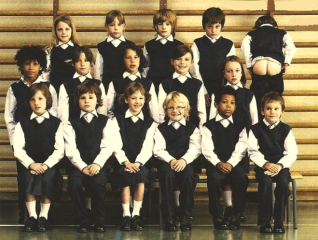